Урок математики в 1 «В» классе
Тема : «Число пять. Цифра 5»
Терещенко Л. Е.
Цели урока:
закрепить знания детей о составе чисел 1-4, познакомить с числом 5, с получением числа 5 путём прибавления 1 к числу 4 и обозначение его цифрой 5;
развивать логическое мышление, память, внимание, устную и письменную речь учащихся;
воспитывать усидчивость, дисциплинированность, аккуратность.
Актуализация знаний.
Счет по числовому отрезку.
1
2
3
4
[Speaker Notes: Актуализация знаний  Работа с числовым рядом]
Актуализация знаний.
Назови геометрические фигуры.
А
Б
1.Помоги Пете ответить на вопросы. Сколько вагонов было?
Сколько станет?
4
Составьте выражение к рисунку:
4 + 1
2.Сколько  точек надо нарисовать Пете на последней карточке?
2.Назови число предметов на каждой карточке.
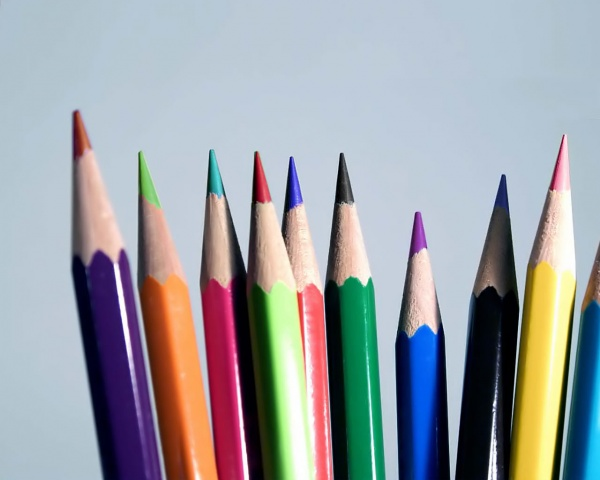 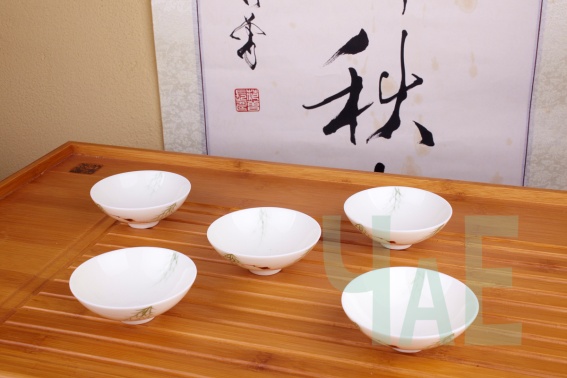 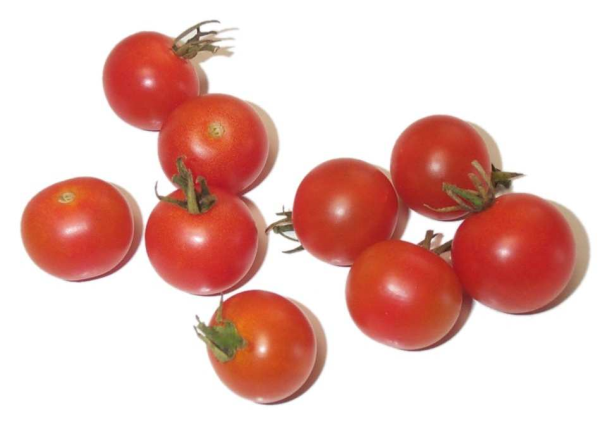 ПЯТЬ
ПЯТЬ
ПЯТЬ
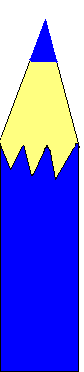 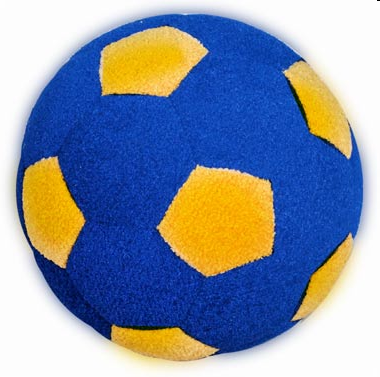 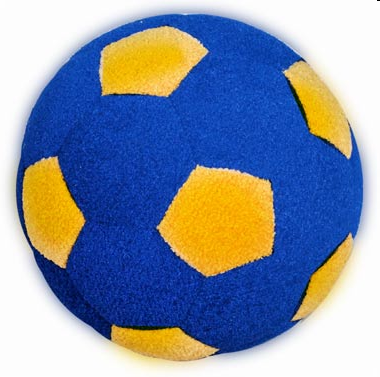 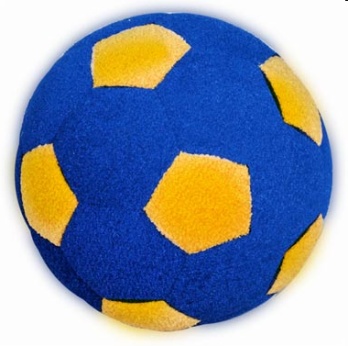 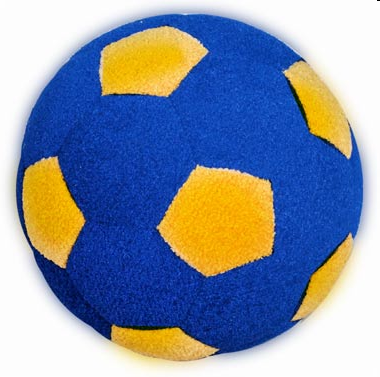 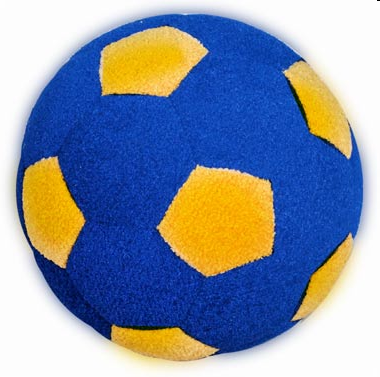 +1
1
2
3
4
5
4 + 1 =
5
Вправо - плюс
-1
1
2
3
4
5
5 - 1 =
4
Влево - минус
6. Какие четыре равенства можно записать к рисунку ?
1 + 4 = 5
6. Какие четыре равенства можно записать к рисунку ?
1 + 4 = 5
2 + 3 = 5
Расскажите о числе 5.
5
5
5
5
4
1
2
3
4
1
3
2
7. Преврати записи Кати в  верные равенства. Запиши в «окошках » знаки действий  (+, - ).
+  4 = 5
5 -   4 = 1
3 +  2 = 5
5  -  3 = 2
4 +  1 = 5
5  -  1 = 4
7. Преврати записи Кати в  верные равенства. Запиши в «окошках » знаки действий  (+, - ).
Проверь!
+  4 = 5
5 -   4 = 1
3 +  2 = 5
5  -  3 = 2
4 +  1 = 5
5  -  1 = 4
Спасибо!
Источники:
http://www.zavuch.info/
http://pedsovet.su/
www.google.ru